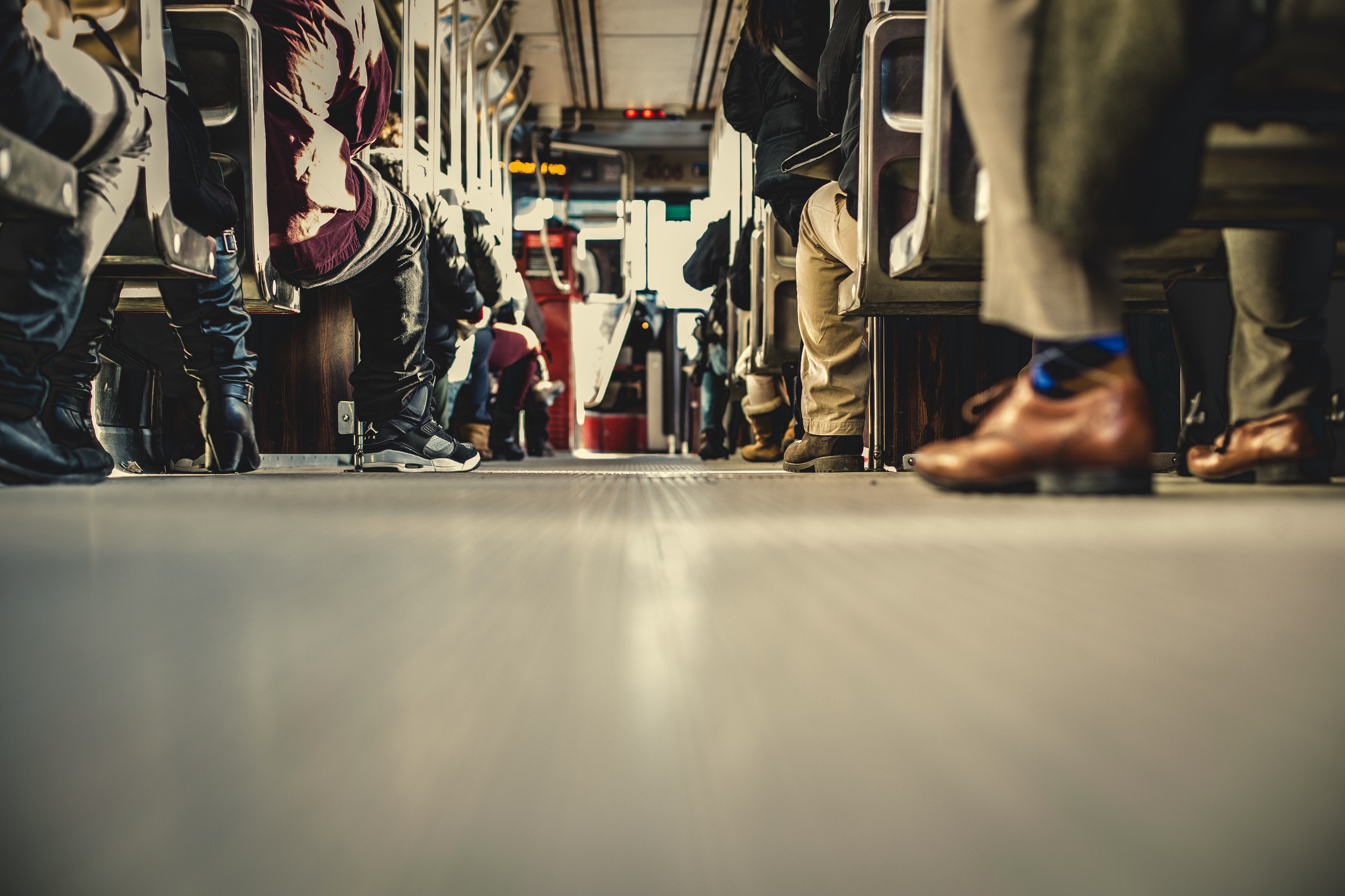 2 Tim 3:1-5
Misplaced Love
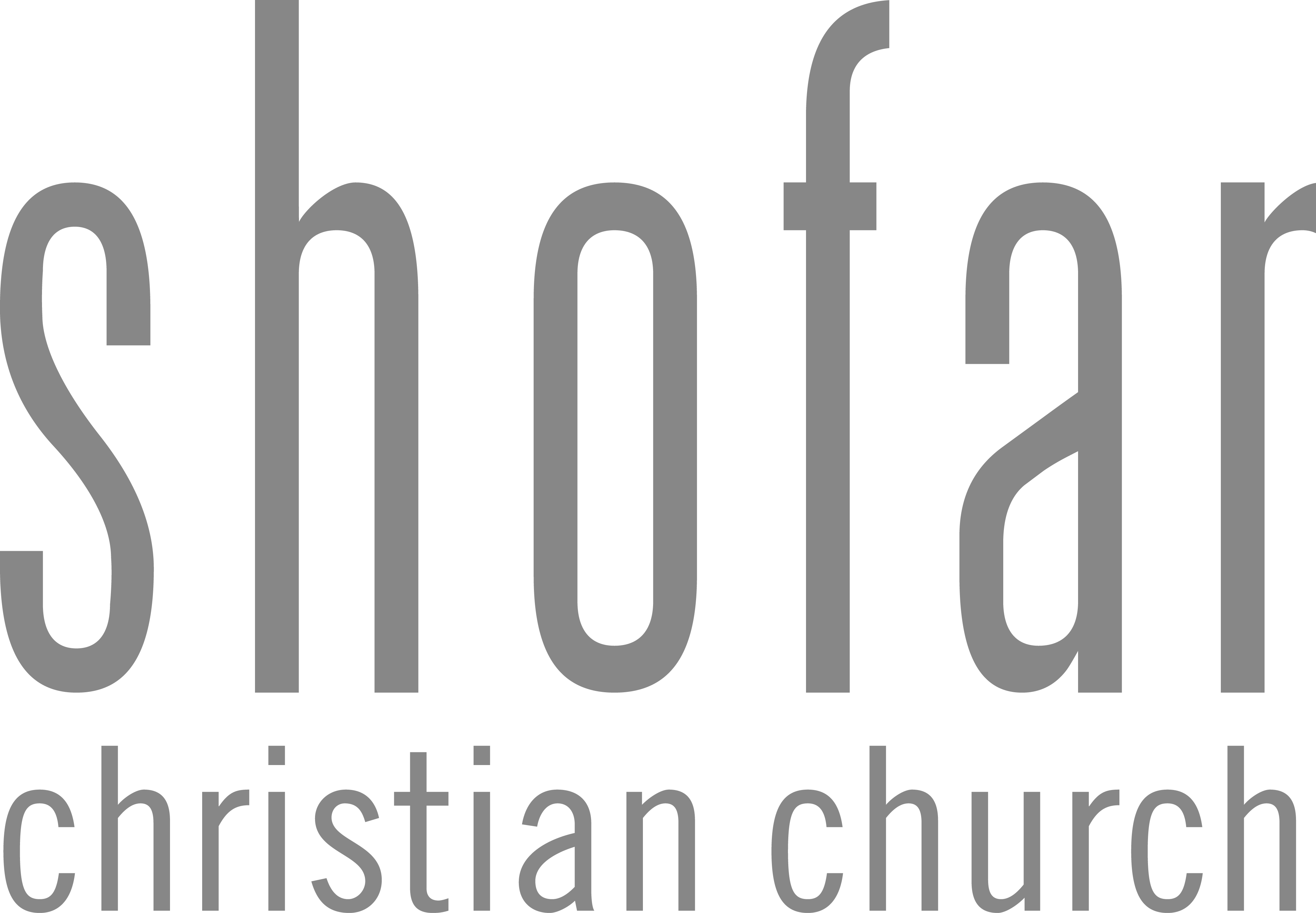 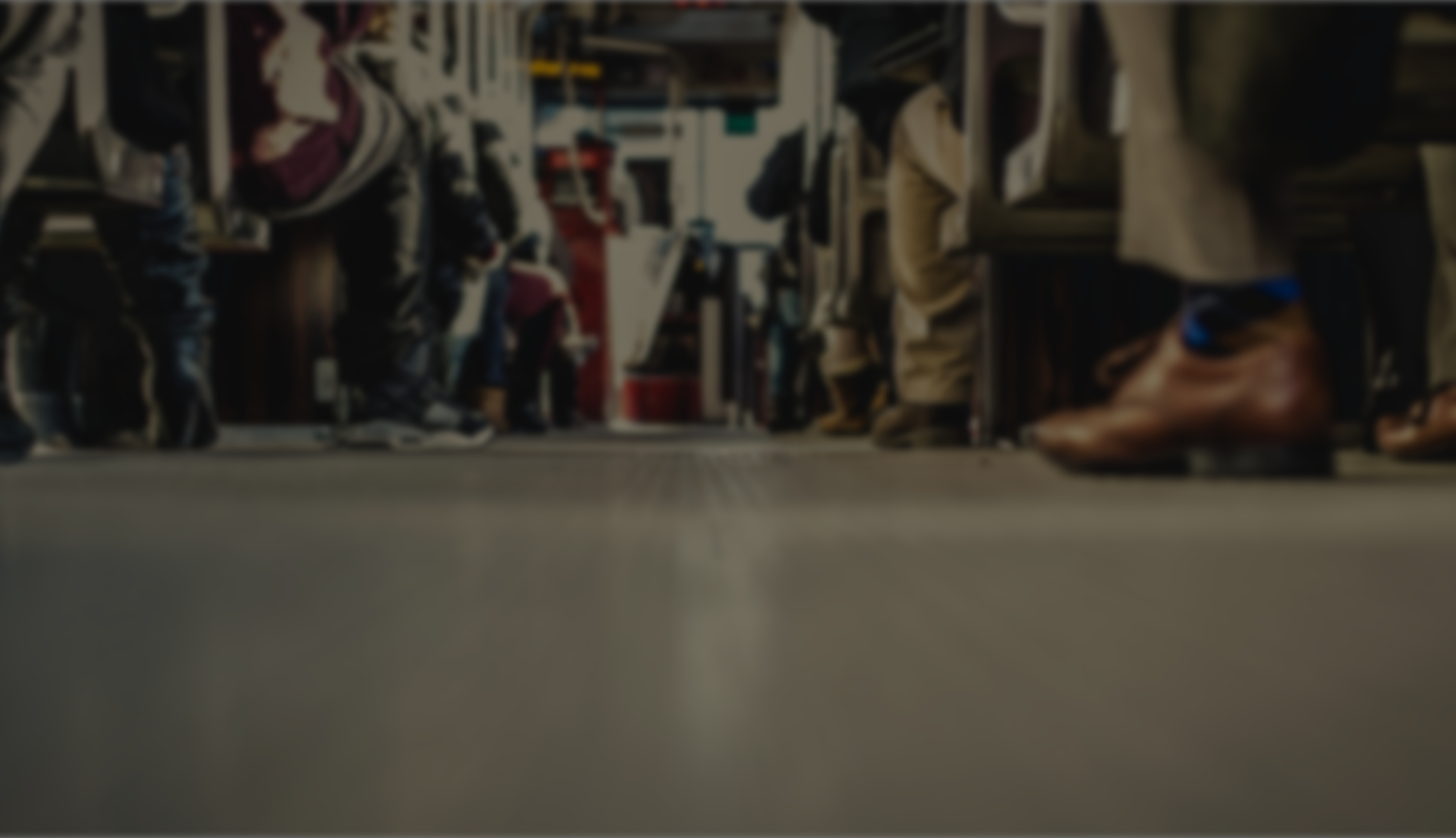 2 Tim 3:1-5 (ESV)
1 But understand this, that in the last days there will come times of difficulty. 2 For people will be lovers of self, lovers of money, proud, arrogant, abusive, disobedient to their parents, ungrateful, unholy, 3 heartless, unappeasable, slanderous, without self-control, brutal, not loving good,
Caption
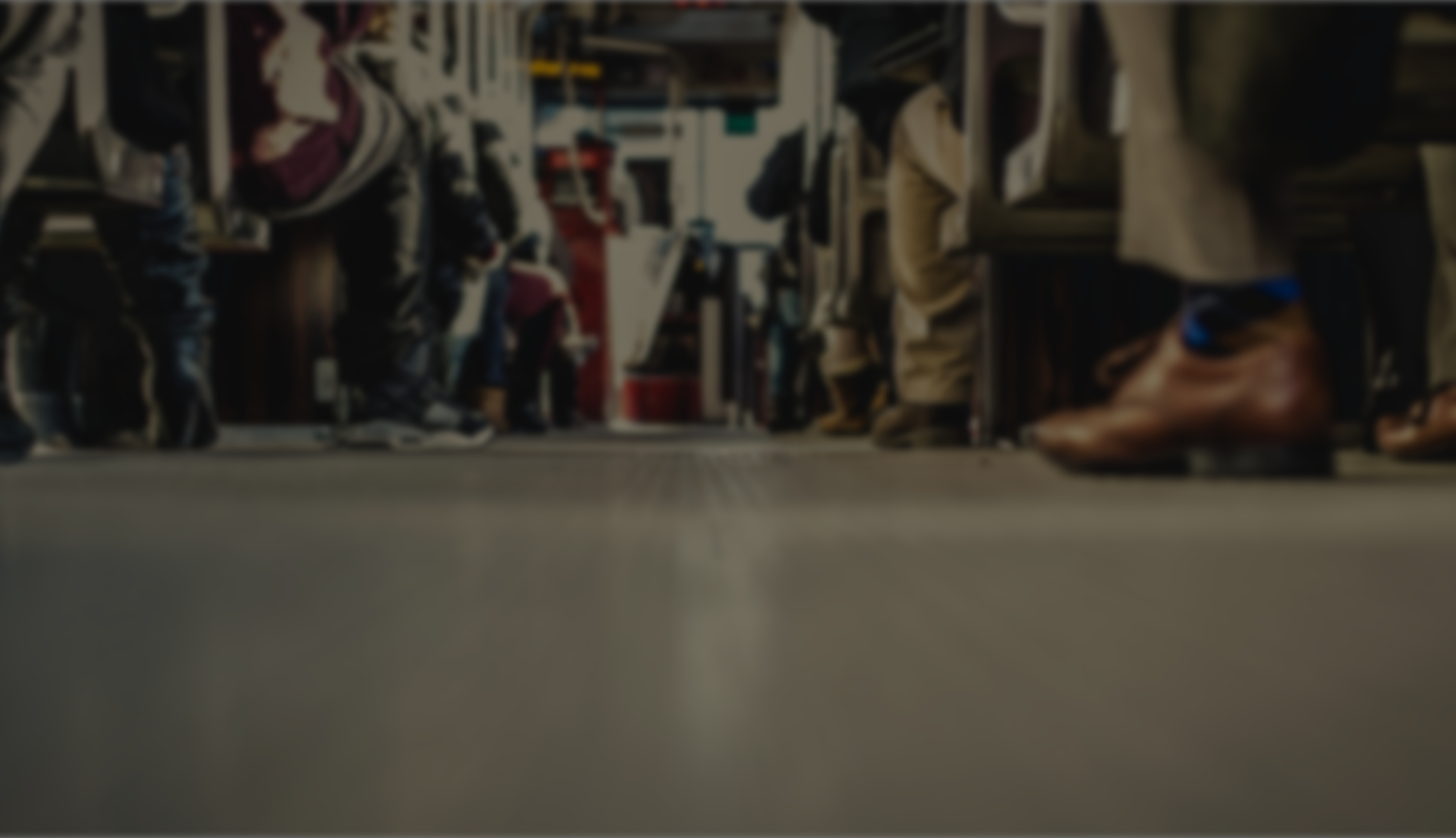 2 Tim 3:1-5 (ESV)
4 treacherous, reckless, swollen with conceit, lovers of pleasure rather than lovers of God, 5 having the appearance of godliness, but denying its power. Avoid such people.
Caption
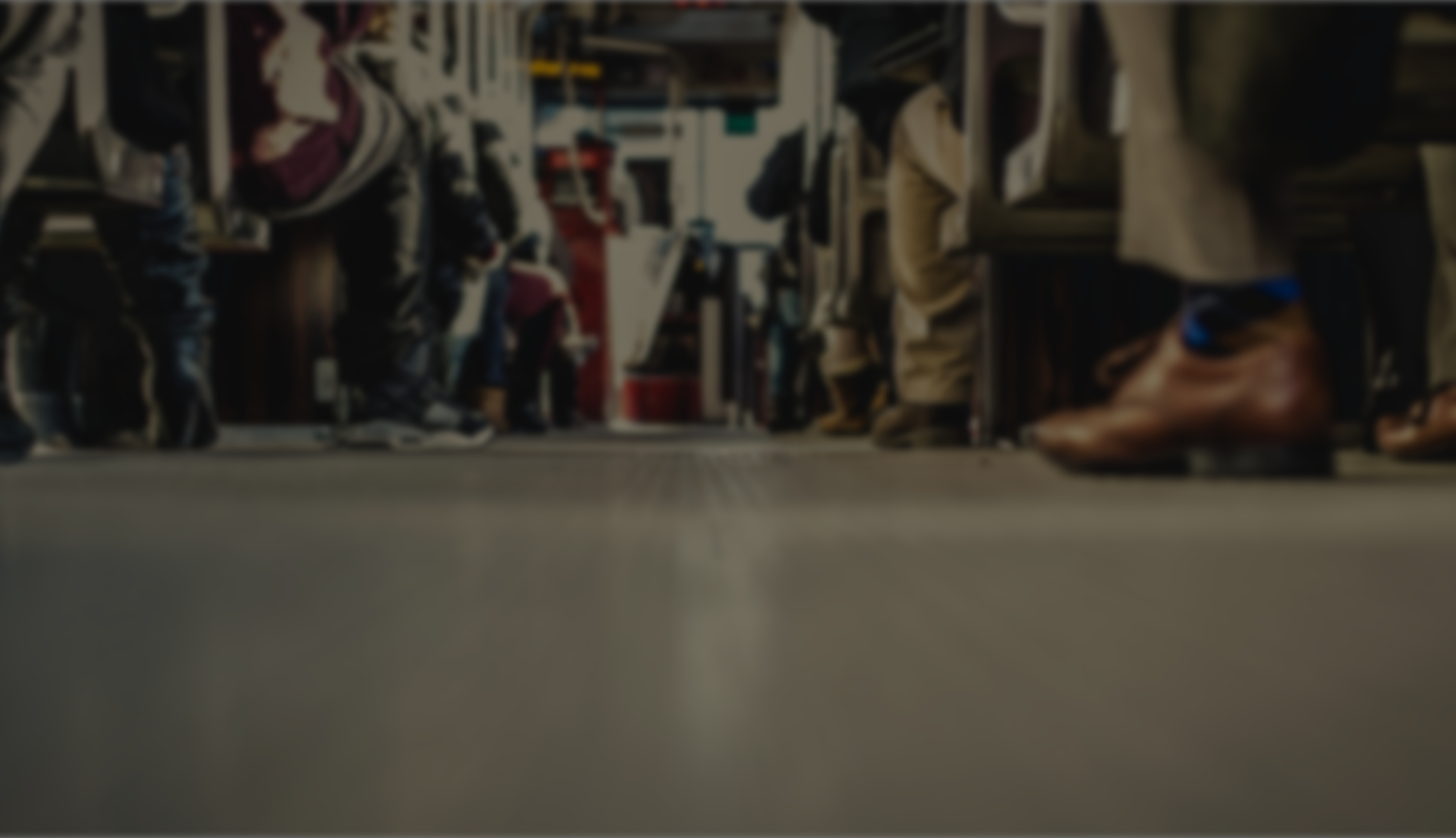 2 Tim 3:1-5 (ESV)
1 But understand this, that in the last days there will come times of difficulty. 2 For people will be lovers of self, lovers of money, proud, arrogant, abusive, disobedient to their parents, ungrateful, unholy, 3 heartless, unappeasable, slanderous, without self-control, brutal, not loving good,
Caption
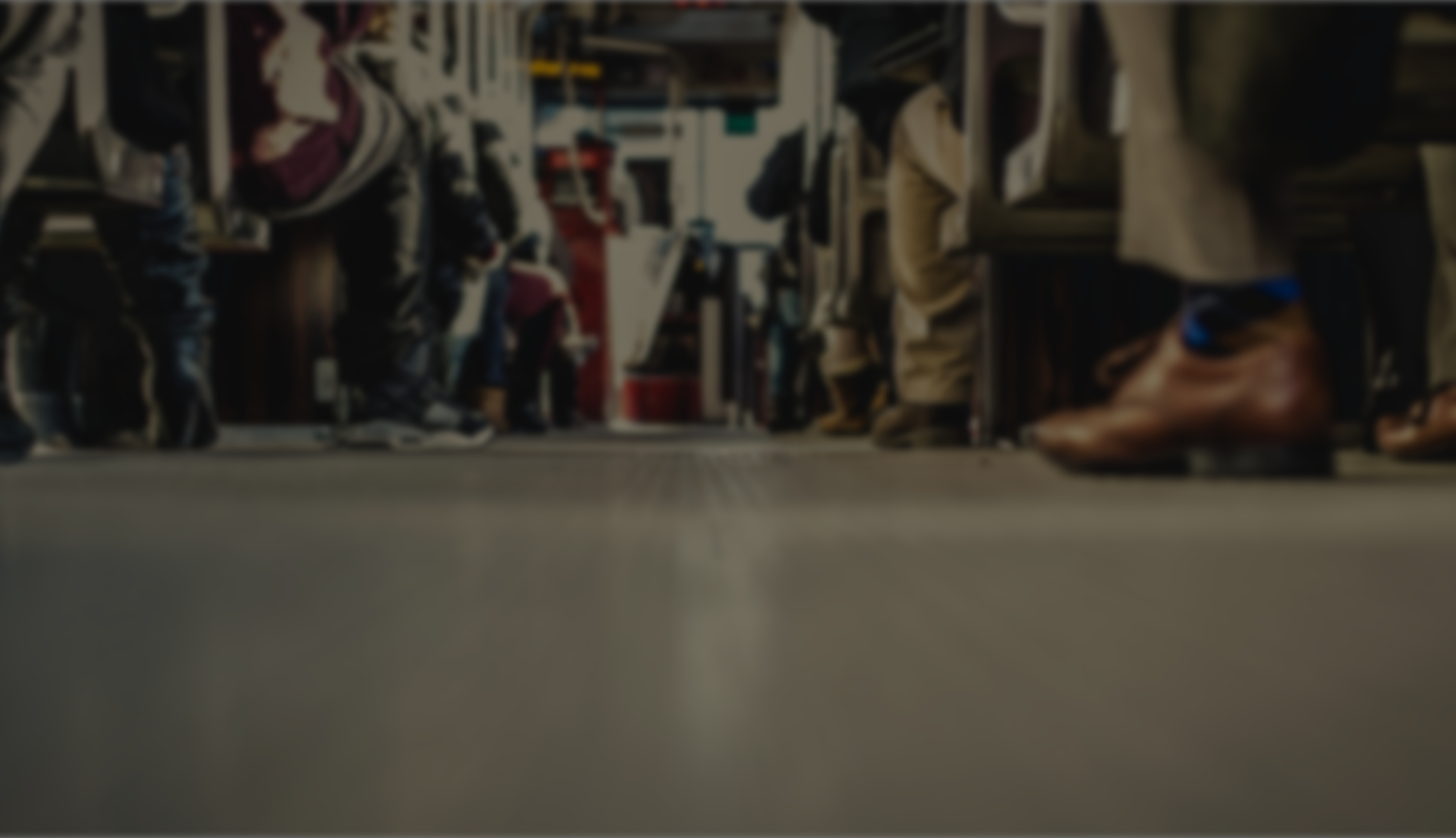 2 Tim 3:1-5 (ESV)
4 treacherous, reckless, swollen with conceit, lovers of pleasure rather than lovers of God, 5 having the appearance of godliness, but denying its power. Avoid such people.
Caption
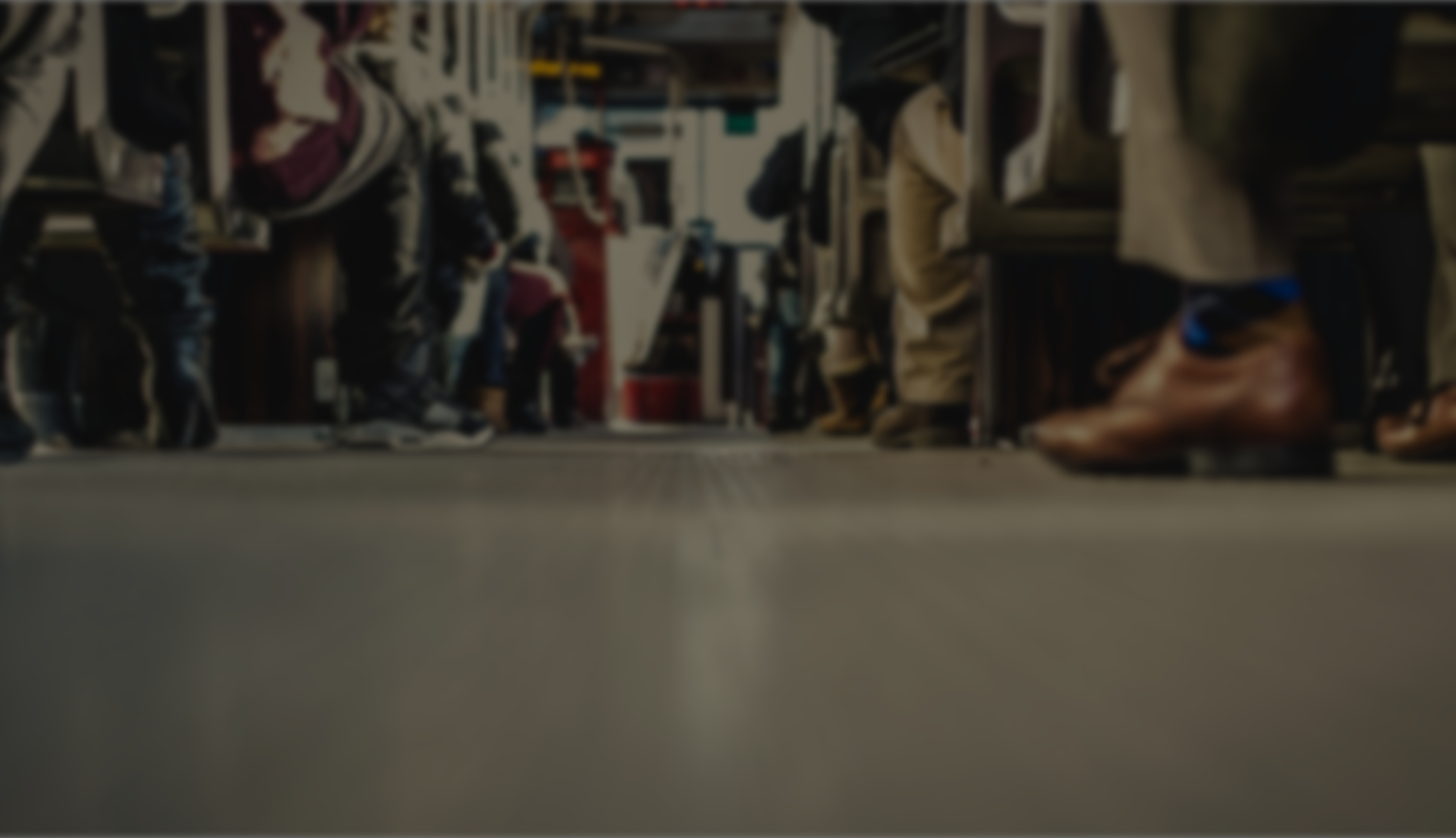 Misplaced Love
Our lives will be shaped by what we love most.
Caption
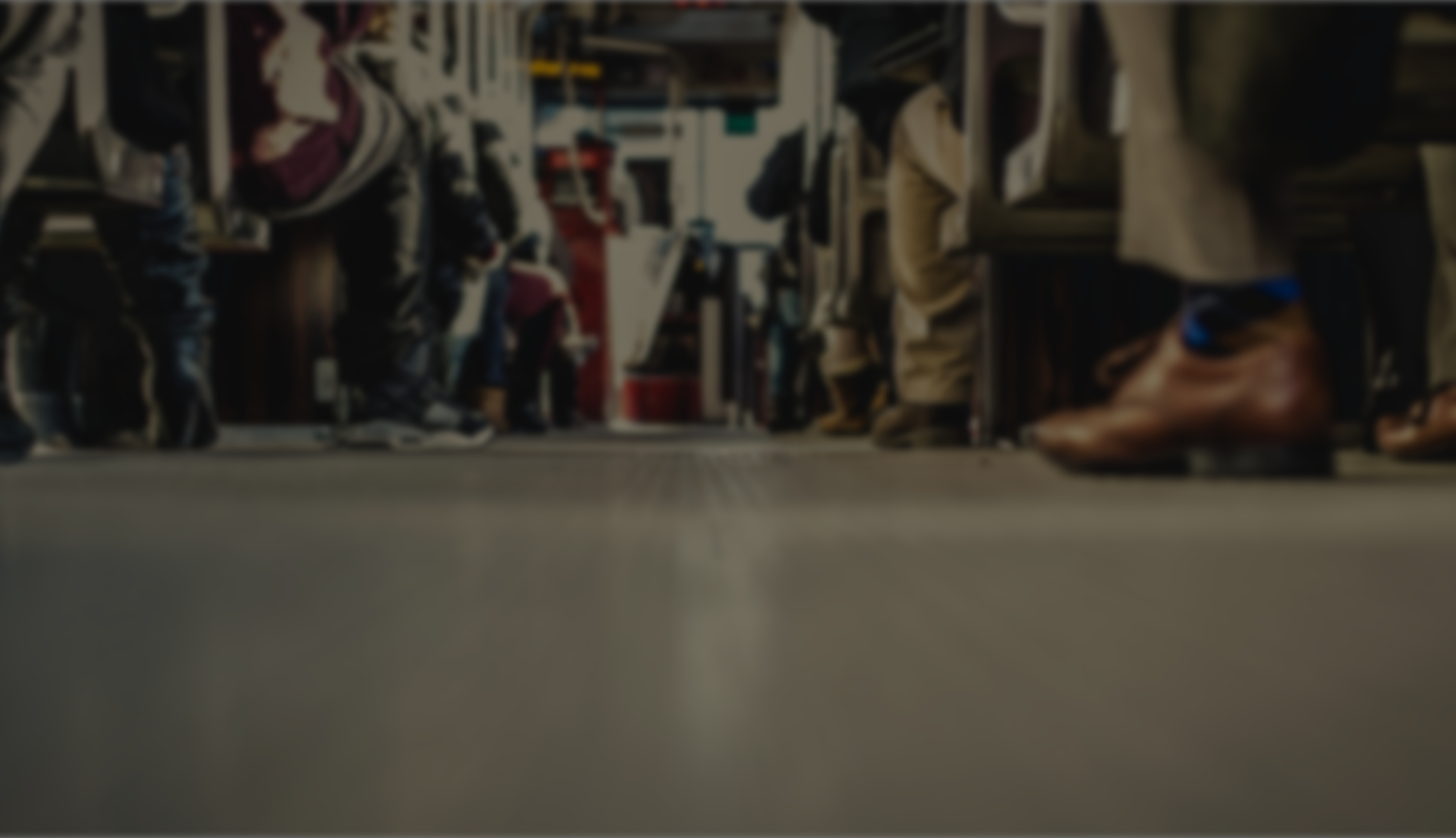 1 John 4:7-10 (ESV)
7 Beloved, let us love one another, for love is from God, and whoever loves has been born of God and knows God. 8 Anyone who does not love does not know God, because God is love. 9 In this the love of God was made manifest among us, that God sent his only Son into the world, so that we might live through him. 10 In this is love, not that we have loved God but that he loved us and sent his Son to be the propitiation for our sins.
Caption
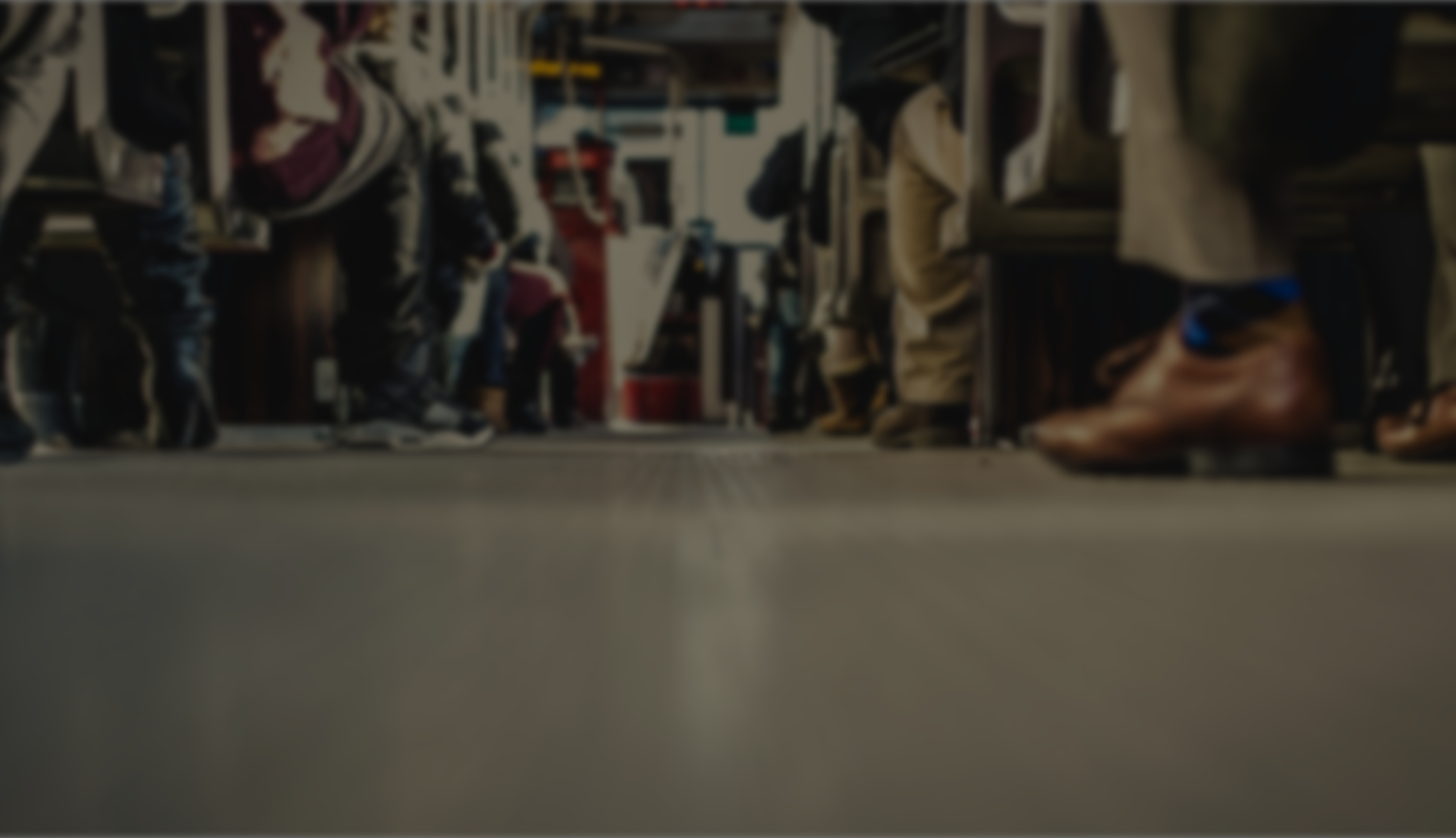 Misplaced Love
Do you love yourself, money, pleasure or God the most?
Caption